جامعة كربلاء
كلية العلوم السياحية
قسم ادارة المؤسسات الفندقية
اللغه الفارسيه للمرحله الاولى
جامعة كربلاء
كلية العلوم السياحية
قسم ادارة المؤسسات الفندقية
الدرس الثالث
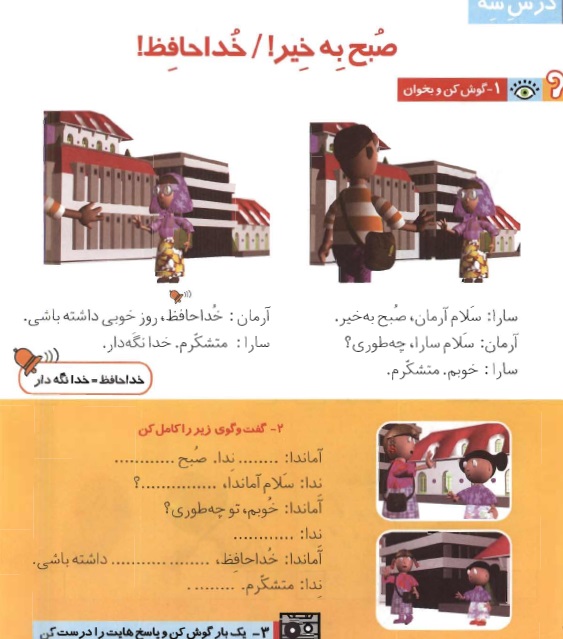 صباح الخير .... مع السلامة
تعلم كيفية لفظ تحية الصباح و الوداع
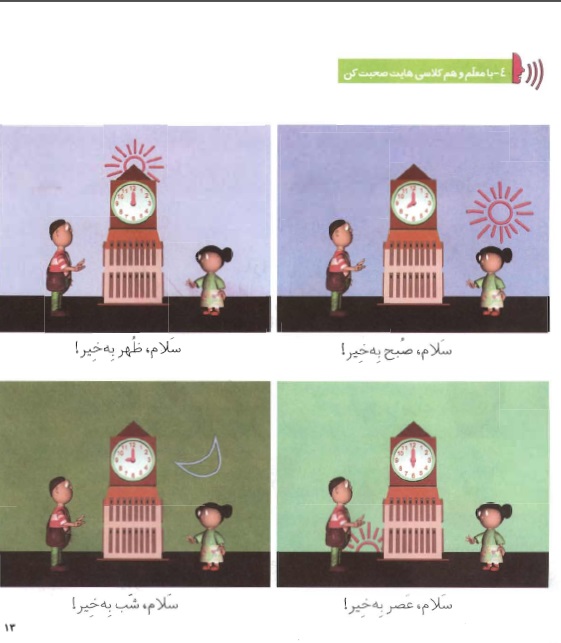 صباح الخير .... مع السلامة
تعلم الوقت و الساعة
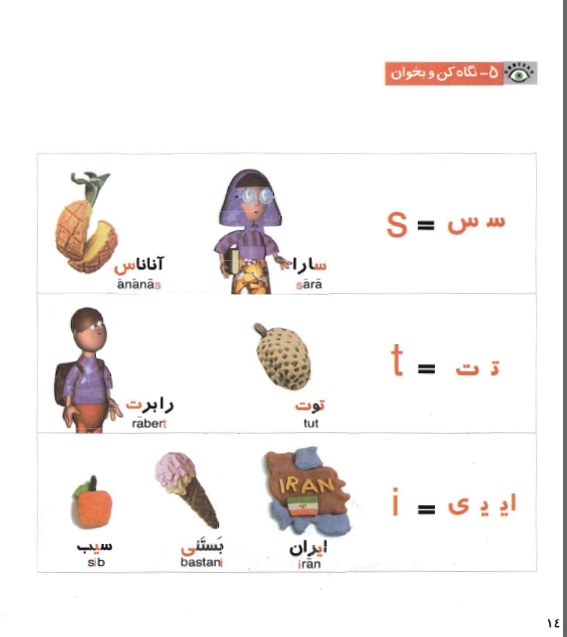 صباح الخير .... مع السلامة
قاموس كلمات الدرس الثالث
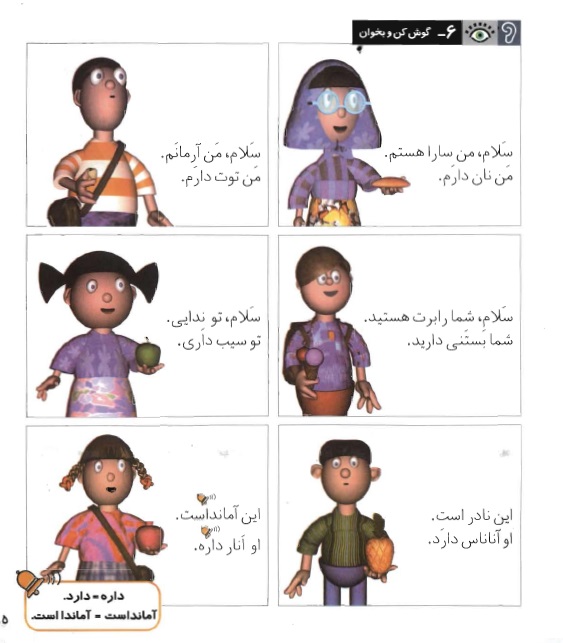 صباح الخير .... مع السلامة
انا عندي خبز ... انت عندك تفاح ... هو عنده اناناس
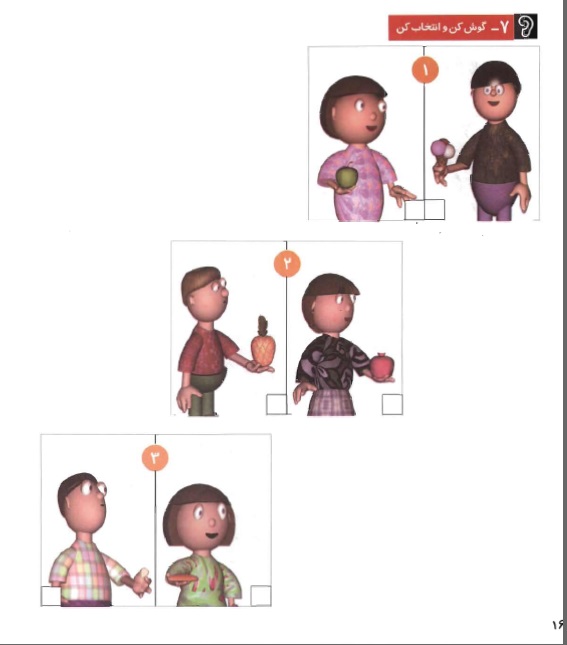 صباح الخير .... مع السلامة
تدريب الطالب
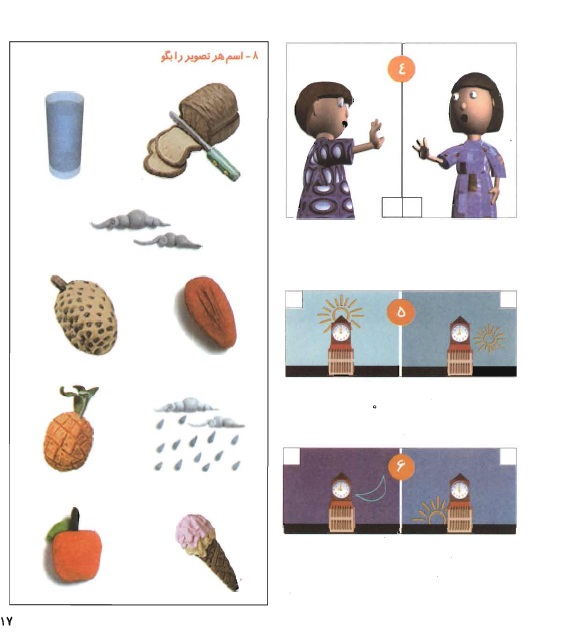 صباح الخير .... مع السلامة
تدريب الوقت و الكلمات